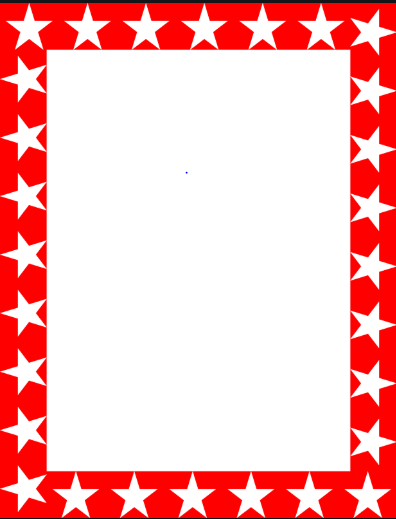 Wow Assembly:
Friday 30th September
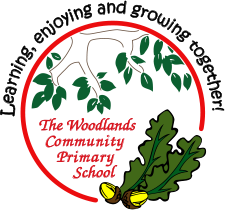 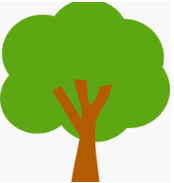 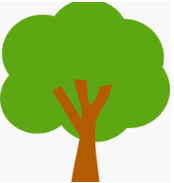 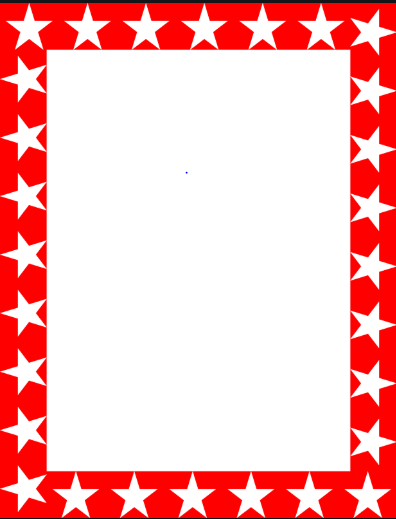 Weekly Team Points!
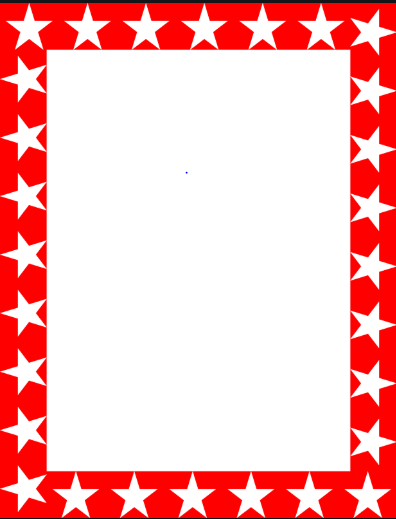 Scientists of the Week!
Birch – Laura
Pine –Isabelle 
Elm – Adam
Oak –
Ash –
Willow – Freddie
Spruce – Elizabeth
Maple – Theo
Redwood –  Oliver A
Chestnut –Kacper
Aspen-
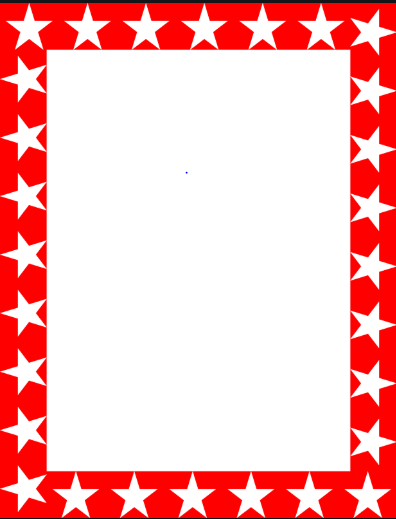 Green Cards!
Evie E - Chestnut
Millie L - Chestnut
Sophie Mc -Chestnut
Amelia S - Chestnut
Scarlett A –Chestnut
Kacper – Chestnut
Kieran  Chestnut
Erin Sl – Chestnut
Ayla – Chestnut
Malakai – Redwood
Alyssa – Redwood
Lily – Redwood
Oliver B - Redwood
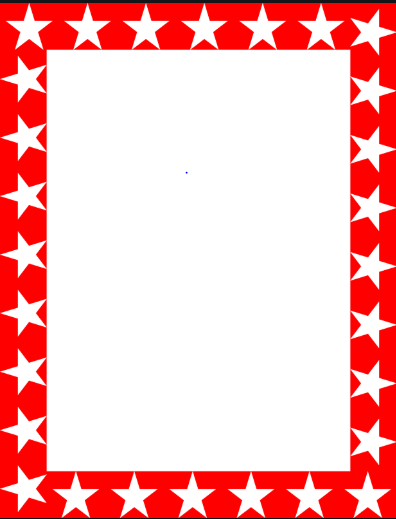 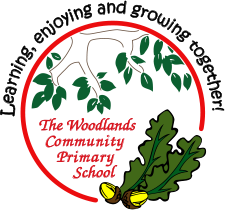 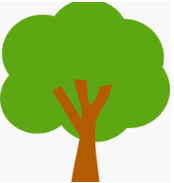 Elm
Leah
For including adjectives within her work in science. Leah has applied her learning from English into Science and was able to describe her choice for choosing suitable winter clothes.
 Excellent work Leah, Well Done!


Mr Grice                                    30.09.2022
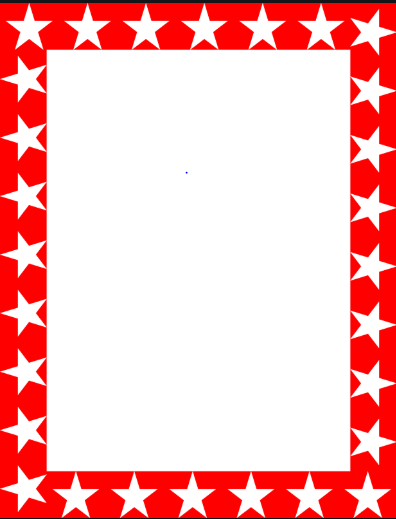 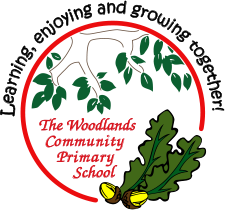 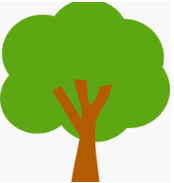 Birch
Isaac

For fantastic calculations in maths!
Isaac could practically make a two digit number in different ways using numicon. He could then add one more to find the new total. Well done Isaac, great attitude and effort.

Miss Pye                                  30.09.22
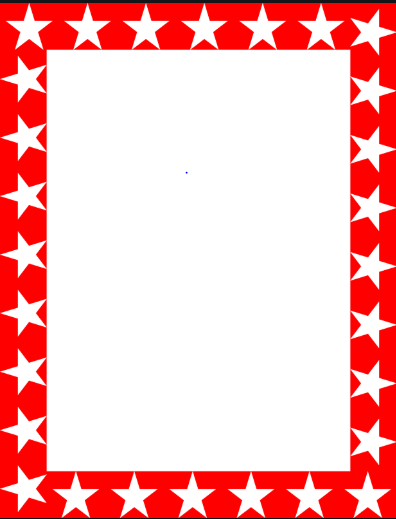 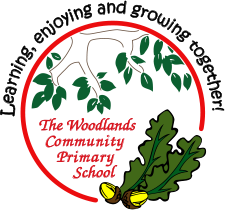 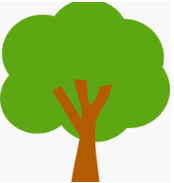 Pine
George

For his great attitude to learning this week, especially in RWV where he can describe exactly what happens during Shabbat. 
Keep up the hard work George 



Miss Bailey & Miss Higgins                                 30.09.22
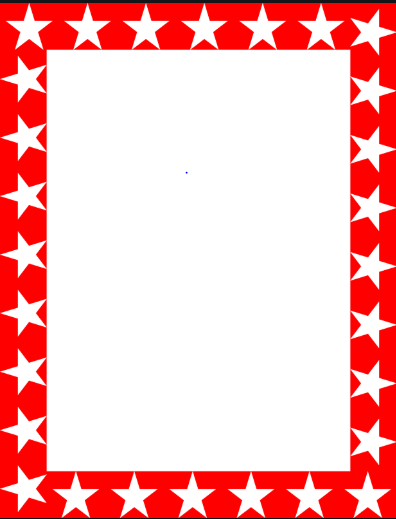 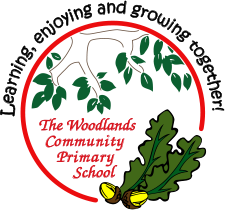 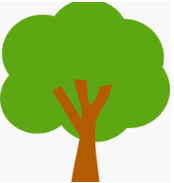 Maple

Freddie
Freddie has ordered and compared three digit numbers and has been estimating the position of numbers on a number line.  Freddie has completed extra work at home and has already completed an additional times table booklet.  Well done Freddie!  

Miss Dawson                                  30.09.2022
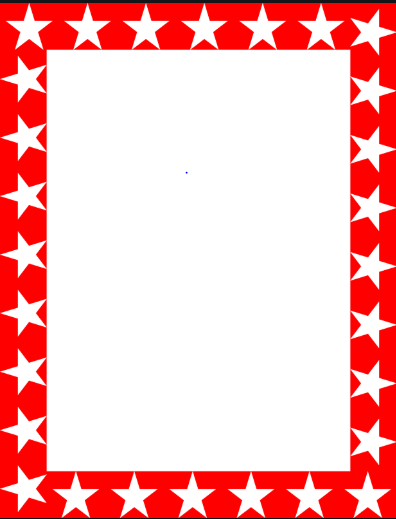 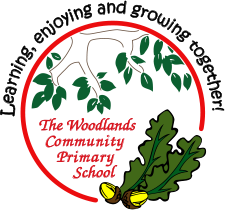 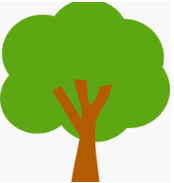 Willow

Rocco

For showing amazing empathy towards a younger Breakfast Club member and sticking by their side every day until they felt happy

Miss Shipley                                    30.09.2022
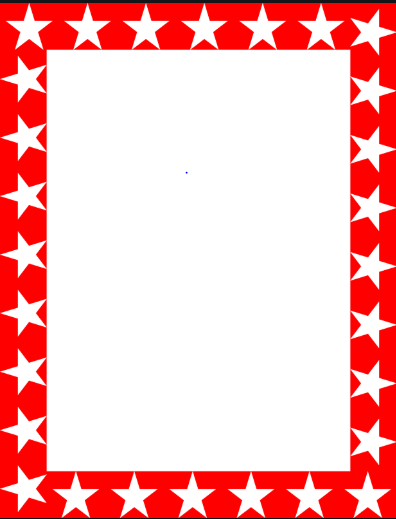 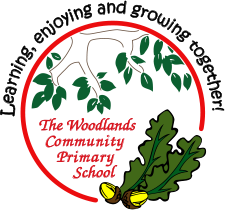 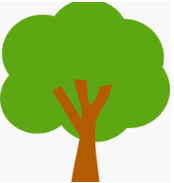 Spruce

Jaeden
For
Amazing effort and resilience in Maths for the whole week.


Mrs Read & Mrs Davies        30.09.2022
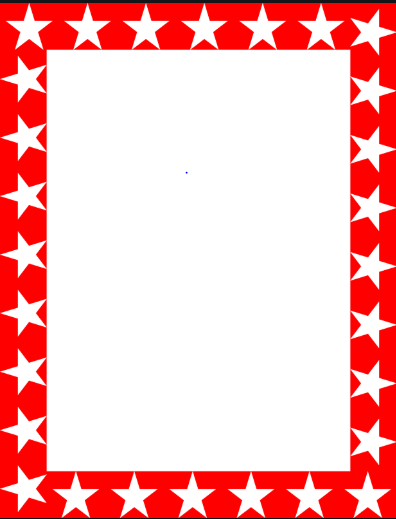 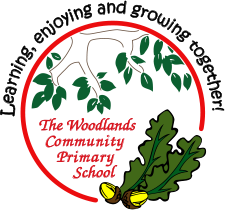 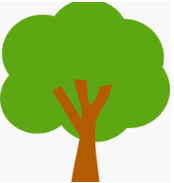 Chestnut
Millie
For Always having a brilliant, hard-working attitude in class and towards everything she does. This has been especially true of her English in the last two week, when we have been writing newspaper reports.

Mr Tennuci                                   30.09.2022
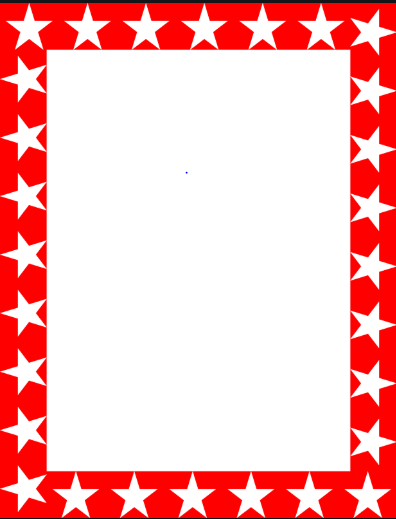 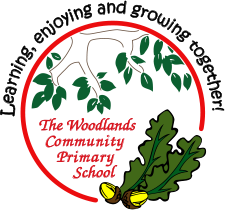 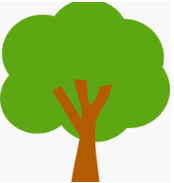 Aspen



Miss Volante and Miss Harvey			30.09.2022

Riley WP
For an amazing change of attitude towards work and some super work  in Maths.
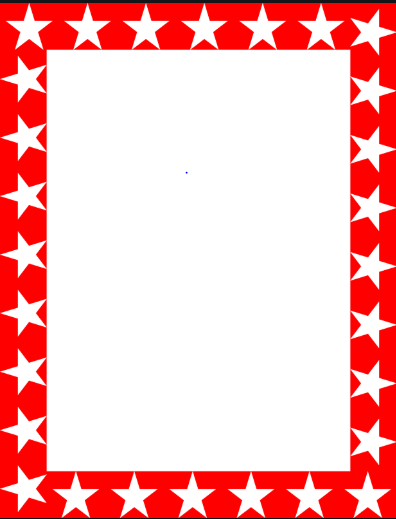 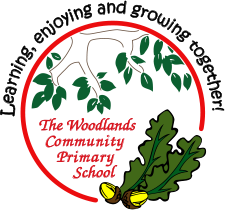 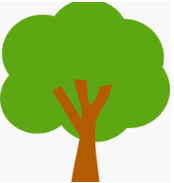 Redwood

Ellie-Mai

Fantastic attitude, effort, presentation and attainment in all areas of the curriculum. For being a great role model for the rest of the school

Mrs Gill                30.09.2022